UNCLASSIFIED
ODCS, G-2, Counterintelligence, HUMINT, Disclosure & Security Directorate
SCI Security Policy VTC
03 Aug 2012
UNCLASSIFIED
1
UNCLASSIFIED
AGENDA
Welcome/Introduction/Remarks
  DIA - Mr. Gerald Anderson & Mr. Derek Smith
      - Construction Security Worksheet (CSW)
      - Construction Security Plan (CSP)
      - Co-Utilization Agreements (Co-Use)
      - Certified SCIF Inspector Training 	 
  Policy Updates
        * AR 380-28
        * Army SSO Review
        * ICIDS IV Fielding/changes
        * SCI Contracting 
        * T-SCIF Training Development at DSS
        * Army Protection Program Assessment (APPA)
        * SCI Policy Portal/Website
      - DoD 5105.21-M-1
        * DIA’s Certified SCIF Inspector Program
        * SCIF Lock Data Call Inventory (16 Sep), Annual Self Inspection Roll up (1 Oct), Annual SCI Report (1 Dec)
UNCLASSIFIED
2
AGENDA (continued)
SETA/SPeD updates 

 Training    
      - SCI Security Refresher Course
      - DoD SCI Security Officials Training
      - DNI Security Education & Training Program

 Scattered Castles Program
UNCLASSIFIED
3
UNCLASSIFIED
POLICY UPDATES
AR 380-28 (In DRAFT)
    - Language is being changed to reflect Army specific requirements and will not repeat DoD or DNI stated policies
    - This allows for rapid changes of AR in the future
    - DRAFT AR submission to official Army Publications process pending review/decision on SCI Contracting mission

 Army SSO Review
    - Review, analyze and assess Special Security Office (SSO) related policies, regulatory guidance and functions 
    - Identify best practices and efficiencies that may be applied to the Army with an enterprise approach
    - Solicit Command input and participation during the review
    - Review includes a courtesy look at Air Force and Navy SSO programs

 Integrated Commercial Intrusion Detection System (ICIDS- IV)
    - Used by Security and Law Enforcement agencies at DoD facilities to provide a Standard Intrusion Detection System (IDS) capability
    - OPMG will resource SCIF IDS and access control when used w/CAC but will not resource for a separate badge capability
UNCLASSIFIED
4
UNCLASSIFIED
POLICY UPDATES
SCI Contracting Mission 
    * Currently reviewing the SCI contracting mission at INSCOM Contractor Support Element!

    - ACAVS will be upgraded to improve day to day business operations for SCI contracting 
    - ACAVS will be renamed “Army Centralized Contracts & Security” (ACCS) Portal
    - SSO's must have a group (NIPRNET) e-mail address 
    - SSO's must register in ACCS 
    - Organization’s Industrial Security Rep/Specialist will need to register in ACCS to monitor and certify prime/sub DD254‘s
    - Requirement for Command SIO to appoint a primary and alternate Contract Monitor (CM) for each SCI contract
    - Volunteers will be needed once the new system is ready for pilot testing
UNCLASSIFIED
5
UNCLASSIFIED
POLICY UPDATES
T-SCIF Training Development
     - Training modules for SSOs/SSRs in development at Defense Security Service, Center of Development for Security Excellence 
     - BETA testing concluded on 18 May 2012 (Great participation) 
     - Tentative launch: Oct 2012
     - Will become a mandatory requirement for SSO/SSRs 

 Army Protection Program Assessment visits
     - Review of approved Security Benchmarks for SCI Program, Personnel and Information Security and Foreign Disclosure
     - G-2 assessor (Cliff McCoy)
     - APPA FY12 schedule (included)

 SCI Policy Portals on NIPRNET/AKO 
    * Contains latest SCI Policy updates
    - www.dami.army.pentagon.mil/site/SCI
    - https://www.us.army.mil/suite/page/656165
UNCLASSIFIED
6
UNCLASSIFIED
POLICY UPDATES
DoD 5105.21(DRAFT/formally M-1) 
     - In Legal Sufficiency Phase as of 11 May 2012…Expected to be signed and distributed within 30-60 days?????

     - Volume 1, Administration of Information and Information Systems Security
     - Volume 2, Administration of Physical Security, Visitor Control and Technical Security
     - Volume 3, Administration of Personnel Security, Industrial Security and Special Activities 

 DIA’s Certified SCIF Inspector Program
     - ACOM, ASCC, or DRU SCI Program Manager 
     - Fill out CSI request form that can be obtained by contacting the SCI Policy office or via the SCI Policy webpage
     - At least one year experience in field
     - Attended DoD SCI Security Officials Course or similar course
     - Attended Physical Security Course/ICD 705 Physical Security Course or similar course
UNCLASSIFIED
7
UNCLASSIFIED
POLICY UPDATES
Reports and Suspense 

     * SCIF Lock Data Call Inventory (16 Sep), (Respond via JWICS only)
       - Life Cycle Management
       - Roll up across IC community
       - Be specific in the amount and types of locking devices on doors, safes,
vaults, etc.
       - Roll up in three phases:  IC Community SCIFs, Collateral, Industry 

     * DIA’s Annual Self Inspection Roll Up (1 Oct), 
     * Annual SCI Access Report (1 Dec)

 SETA/SPeD 
       - Security Program Integration Professional Certification (SPIPC) Beta Test
       - SFPC/SAPPC certificates are in!!!!
       - CDSE and Vendor Testing
UNCLASSIFIED
8
UNCLASSIFIED
POLICY UPDATES
SCI Refresher Training Course for SSOs/SSRs (SCI100.16) @ www.dss.mil/STEPP
        - Launched 22 Jul 11
        - Modules that cover the following:
           - SCI Fundamentals
           - SCI Control Systems and Markings
           - Protecting SCI
           - SCI Reporting Requirements
        - Successful completion of course will be required for all newly appointed SSOs/SSRs (Great training tool!)

        - As of Aug 2012, approx 1500 personnel have successfully completed the course, this includes Army, Navy, Air Force, Marines, and other
UNCLASSIFIED
9
UNCLASSIFIED
DoD SCI Security Officials Training Course
DoD SCI Security Officials Course (DIA) – Hosted by Center of Development for Security Excellence (CDSE) @ Linthicum, MD training facility
  
  - Resident course: Sep 24-28, CDSE (Linthicum, MD)
  - Mobile course: Aug 20-24, PACOM (Oahu, Ford Island, HI)

 Course Requirements: 
  - Mandatory requirement for STEPP account  to register
  - Students must complete 2 prerequisite courses prior to attending Security Officials Course and bring CDSE training records or your course certificates on the first day of training
  - Prerequisites Courses are offered through Defense Security Service Academy:
	    - PS103.16 -- Personnel Security Management Course
	    - GS102.16 -- Risk Management for DoD Security Programs Course

 Mobile Five Day Training Course - available for units..request at DSS.MIL  

NIPRNET:  http://www.dss.mil
UNCLASSIFIED
10
UNCLASSIFIED
DNI/DoD Security Education & Training Program
Security Training for 2012
    - SSO Course:  (GOV only), Sep 17-21/Linthicum MD, Oct 15-19 Chantilly, VA, Dec 3-7, Chantilly, VA
 
    - Mid-level Security Professional Seminar Course:  Aug 20-24, Nov 26-30/Chantilly, VA

    - Senior Security Professional Seminar:  Oct  28 – 11 Nov/Shepherdstown, WV
   
    - ICD 503 Information Systems: Aug 6-10, Sep 10-14, Oct 1-5, Nov 5-9, Dec 10-14/Chantilly, VA         

    - ICD 705 Physical Security Course: Aug 6-10 & 27-31, Sep 10-14 & 24-28, Oct 15-19, Nov 5-9, Dec 3-7, Linthicum, MD/Chantilly, VA
   
    - ICD 704 Adjudications Course: Aug 20-24/Chantilly, VA, Sep 24-28/Linthicum, MD, Oct 22-26/Chantilly, VA, Dec 3-7/Linthicum, MD
  
 Course descriptions or additional information:
    - Visit DNI website – http://dni.gov/ssc/csd
    - E-mail: dni-ssc-training@dni.gov
Training & Assistance Group
 (571) 204-6633
UNCLASSIFIED
11
UNCLASSIFIED
Scattered Castles Program
Authority - ICPG 704.5 (Signed Oct 08)
    - Intelligence Community Personnel Security Database

    - Mandates the recognition and use of Scattered Castles Database as the IC’s authoritative personnel security repository for verifying personnel security access and visit certifications

 Command SCI PMs – Ensure Special Security Offices have the appropriate personnel accessed to Scattered Castles
UNCLASSIFIED
12
UNCLASSIFIED
Scattered Castles Program
Requirements for SC account
    - Must be Indoc’d for SCI
    - Access to JWICS 
    - Must have PKI certificate prior to nomination

  SC Nomination Info – Name/SSN/Duty position/Location (City/State) or (Camp/Country), Justification, and JWICS email address

  Forward to the SCI Policy Staff for action via JWICS:
    - oataycr@army.ic.gov
    - oamcccx@army.ic.gov
UNCLASSIFIED
13
UNCLASSIFIED
Army Protection Program Assessment
UNCLASSIFIED
14
UNCLASSIFIED
SCI Policy Contact Info
Cliff McCoy, Chief 
NIPRNET:  clifford.mccoy.civ@mail.mil
SIPRNET:  clifford.mccoy@us.army.smil.mil
JWICS:  oamcccx@dami.ic.gov
(703) 695-3041, DSN 225-3041

Chalyndria (Lyn) Taylor, Deputy
NIPRNET: chalyndria.r.taylor.civ@mail.mil
SIPRNET: chalyndria.taylor@dami.army.smil.mil
JWICS: oataycr@dami.ic.gov
(703) 695-3054, DSN 225-3054
UNCLASSIFIED
15
UNCLASSIFIED
Questions
Next VTC 31 Oct 12
1300-1500
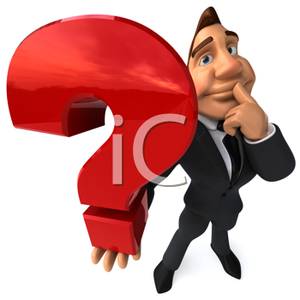 Questions
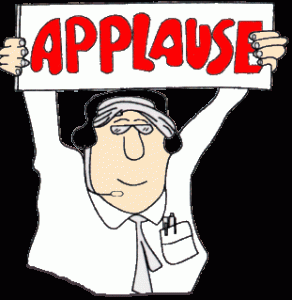 UNCLASSIFIED
16